Tate
SuperCullie
Bella
Cher
Alec
Guiseppe
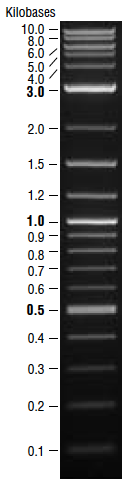 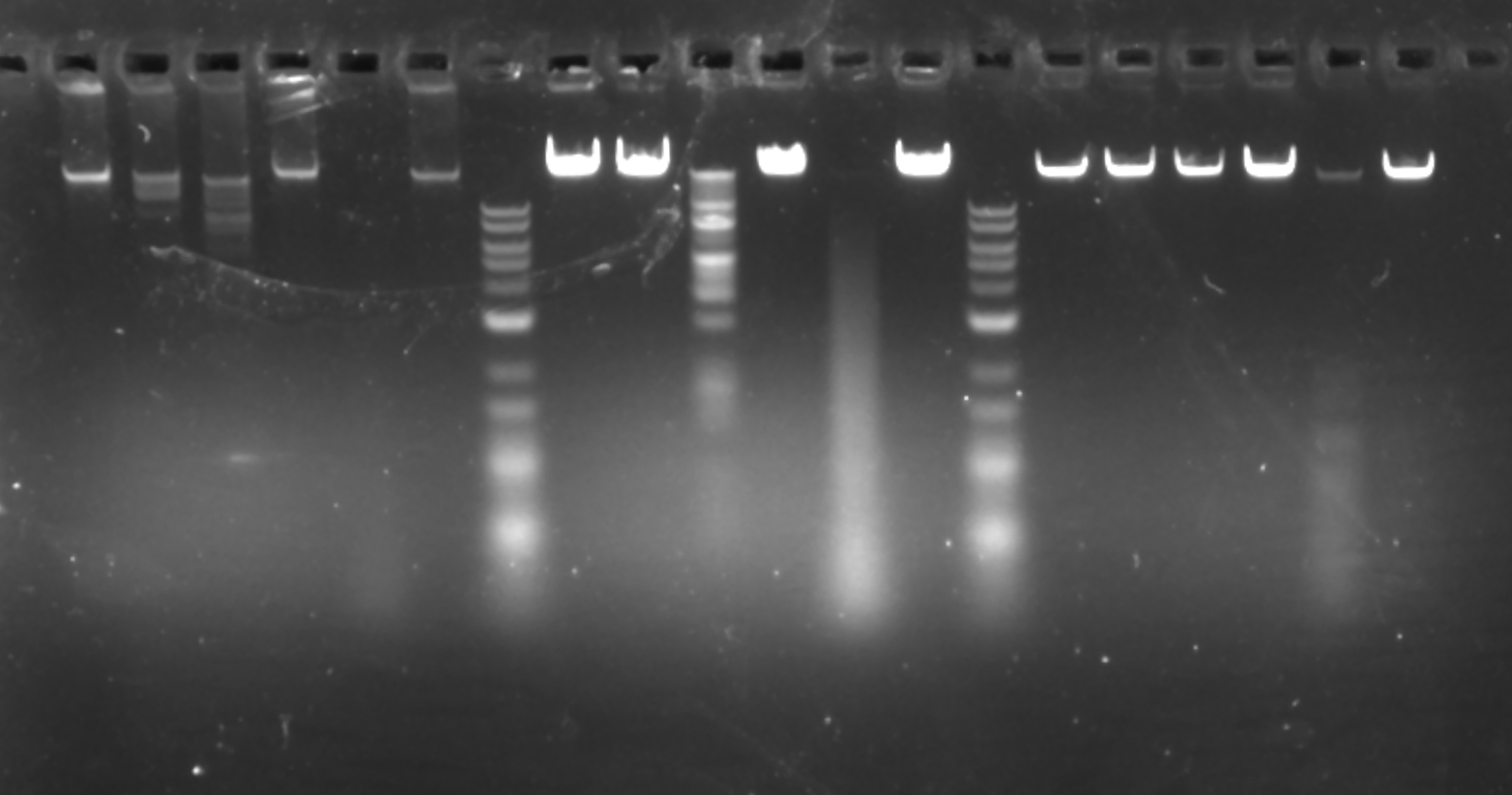 Left to right:
Undigested, BamH1, Cla1, EcoR1, Hae3, Hind3
Paige
Zoey
April
Burr
Mia
Goldfish
Liam
Linnaeus
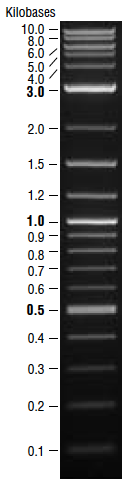 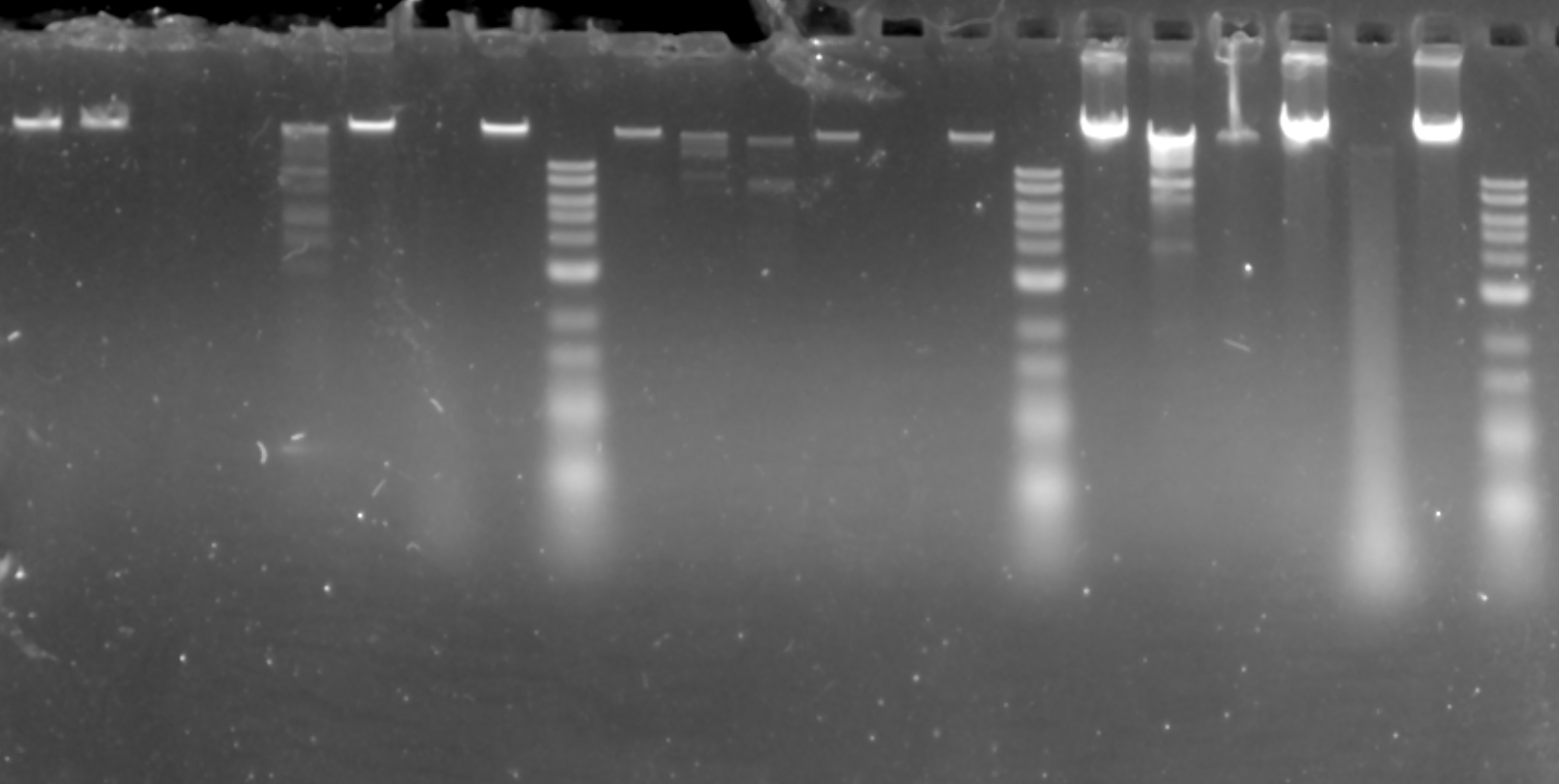 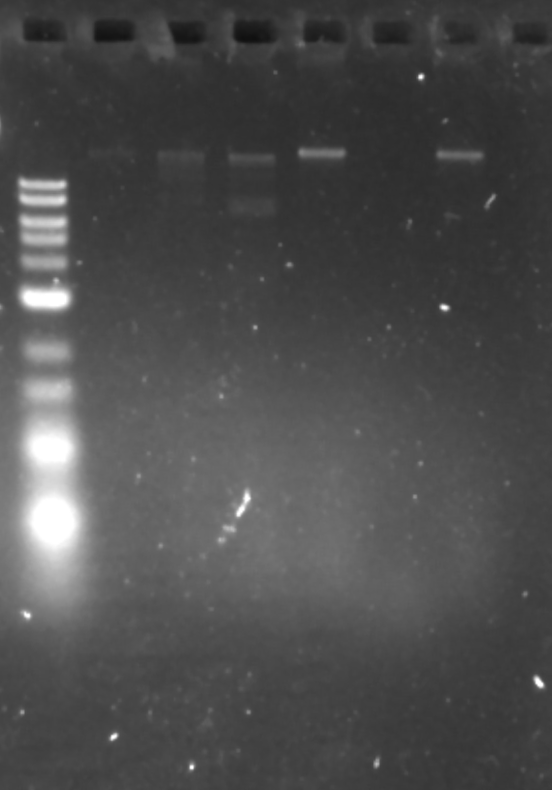 Left to right:
Undigested, BamH1, Cla1, EcoR1, Hae3, Hind3